Гендерний аудит
Ґендерний аудит є новим інструментом у сфері просування політики ґендерної рівності в усіх сферах суспільного життя. 


якою мірою принципи ґендерної рівності відображені у діяльності організації, яким чином ґендерні компоненти інтегровані до стратегічних, програмних документів, документів поточної діяльності, у стосунки в колективі
1
1999 р. -  Комісія із поліпшення становища жінок ООН розробила Рамкову концепцію ґендерної інтеграції


трансформація може відбутися тільки тоді, коли чотири
організаційні виміри готові до ґендерної інтеграції:

політична воля
технічний потенціал
підзвітність 
 організаційна культура
2
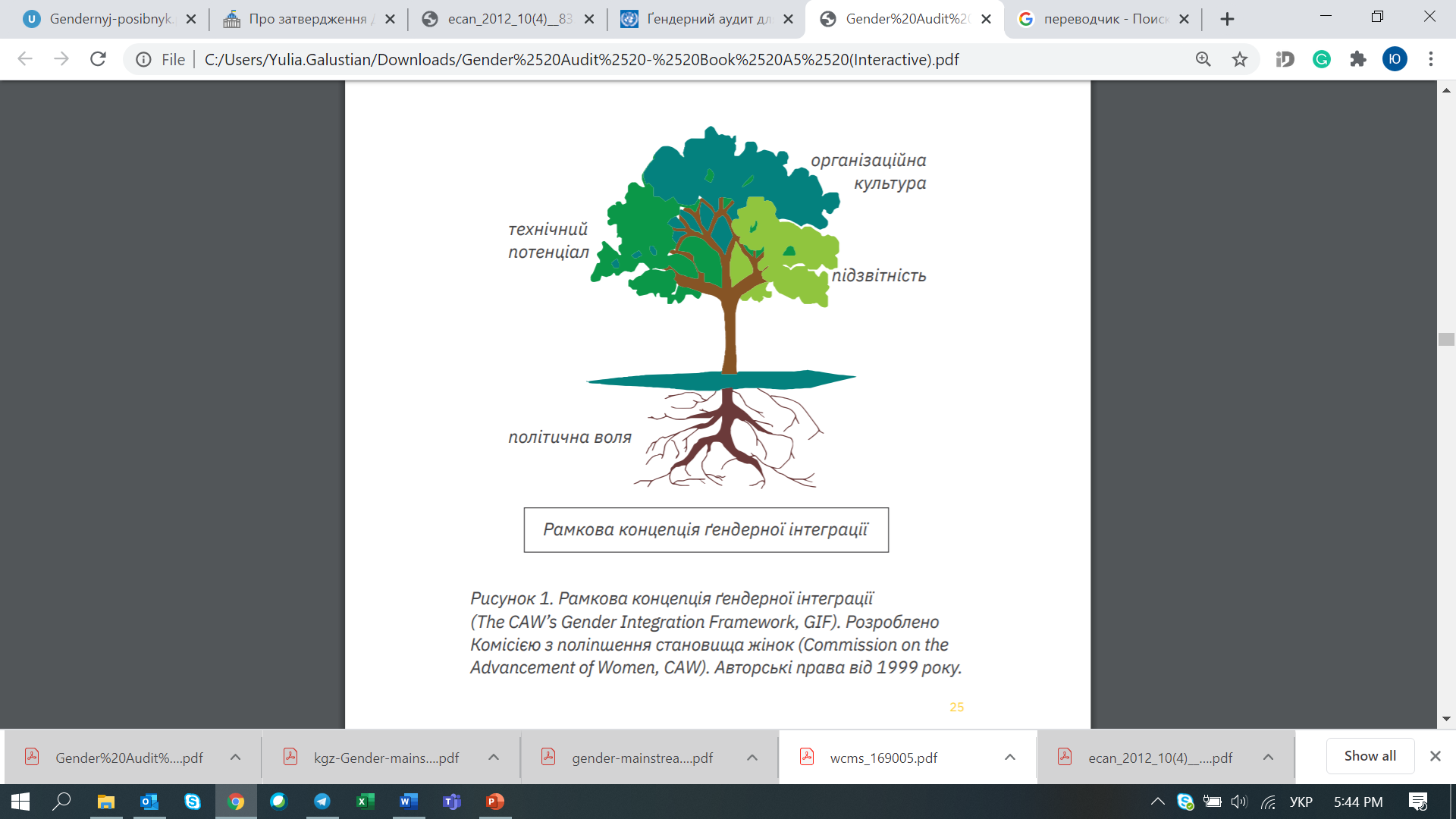 3
Ґендерний аудит — це процес, заснований на принципах активної участі й залучення зацікавлених сторін



Ґендерний аудит:
відстежує і оцінює відносний прогрес у просуванні ґендерної рівності;
встановлює вихідні принципи та критерії;
виявляє «вузькі місця» й проблеми;
рекомендує методи розв’язання цих проблем і пропонує нові, ефективніші стратегії;
фіксує позитивний досвід досягнення ґендерної рівності.
4
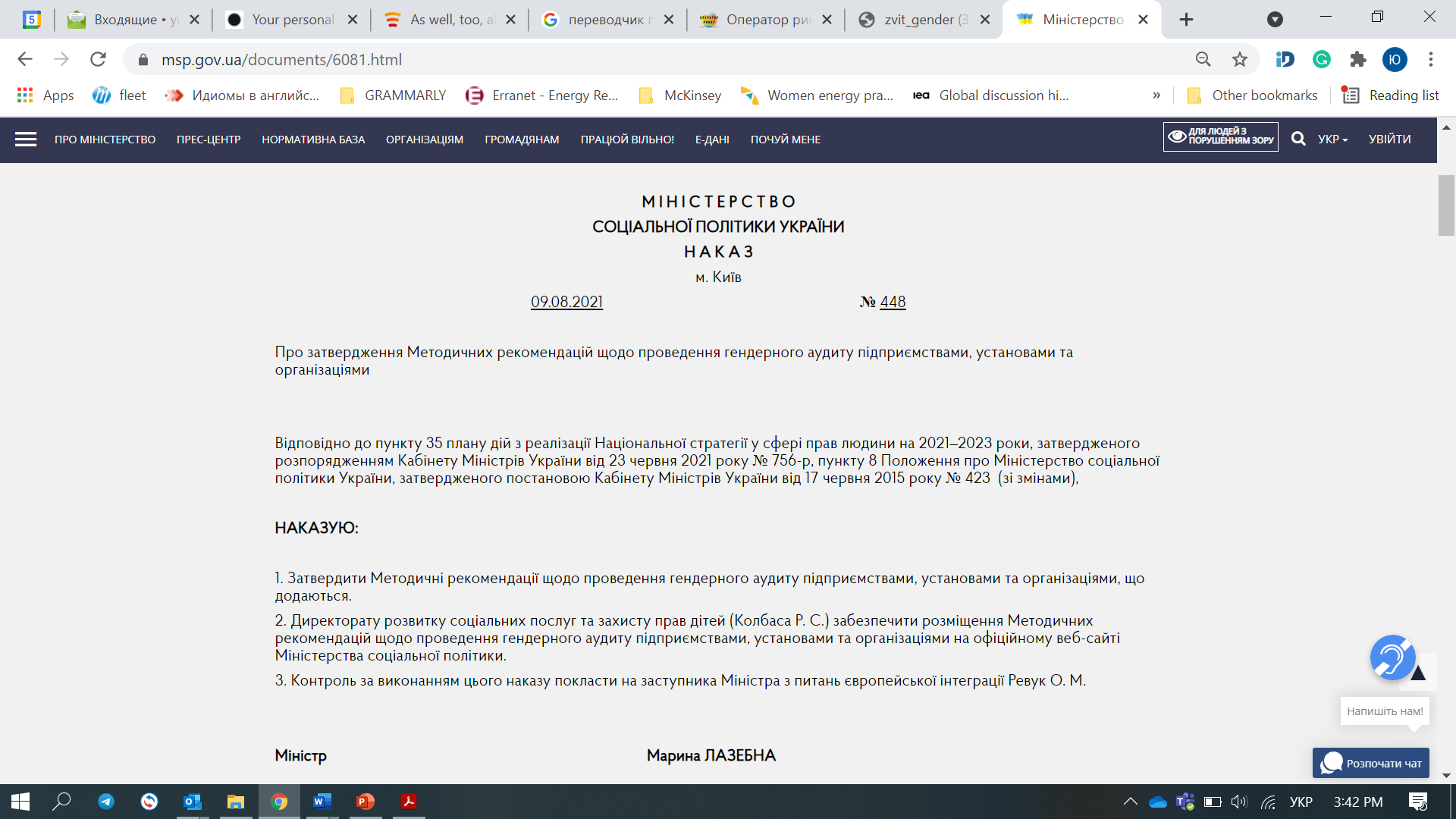 https://www.msp.gov.ua/documents/6081.html
5
5 основних етапів аудиту
1. Підготовка до аудиту (перед аудитом).
2. Початкова стадія аудиту.
3. Процес аудиту.
4. Завершення аудиту.
5. Після аудиту.
6
1 стадія – Підготовка до аудиту
PRESENTED BY THE USAID ENERGY SECURITY PROJECT
7
2 стадія - Початкова стадія аудиту
PRESENTED BY THE USAID ENERGY SECURITY PROJECT
8
3 стадія - Процес аудиту
аналіз документації та інформаційних продуктів організації, результати аналізу обговорюються
PRESENTED BY THE USAID ENERGY SECURITY PROJECT
9
Технічні документи 
основні документи, дослідження і публікації організації; 
робочі плани підрозділів; 
звіти про великі зустрічі, наради, навчальні заходи, конференції із зазначенням списку учасників (-ць) та програми заходів із переліком виступаючих;
навчальні та інші інформаційні матеріали, які наразі використовуються; 
інші важливі документи, що відображають роботу організації.
PRESENTED BY THE USAID ENERGY SECURITY PROJECT
10
Інформаційні документи 
• буклет про роботу організації (якщо є); 
• інформаційно-роз’яснювальні матеріали, брошури, плакати, буклети, відеоматеріали; 
• обкладинки публікацій із фотографіями, малюнками тощо; 
• посилання на інтернет-сайти організації та сайти, що розміщують інформацію про організацію; 
• посилання на сторінки й групи організації в соціальних мережах; 
• інформаційні бюлетені (друковані чи електронні).
PRESENTED BY THE USAID ENERGY SECURITY PROJECT
11
Документи щодо співпраці 
• проектні документи, підтримані донорами; 
• опис проектів і тексти звітів; 
• звіти про зовнішнє оцінювання проектів (поточних або нещодавно завершених). 

Документи, що стосуються ґендерної політики
 • вся наявна ґендерна документація.
PRESENTED BY THE USAID ENERGY SECURITY PROJECT
12
Члени групи аудиторів використовують таблиці аналізу документів
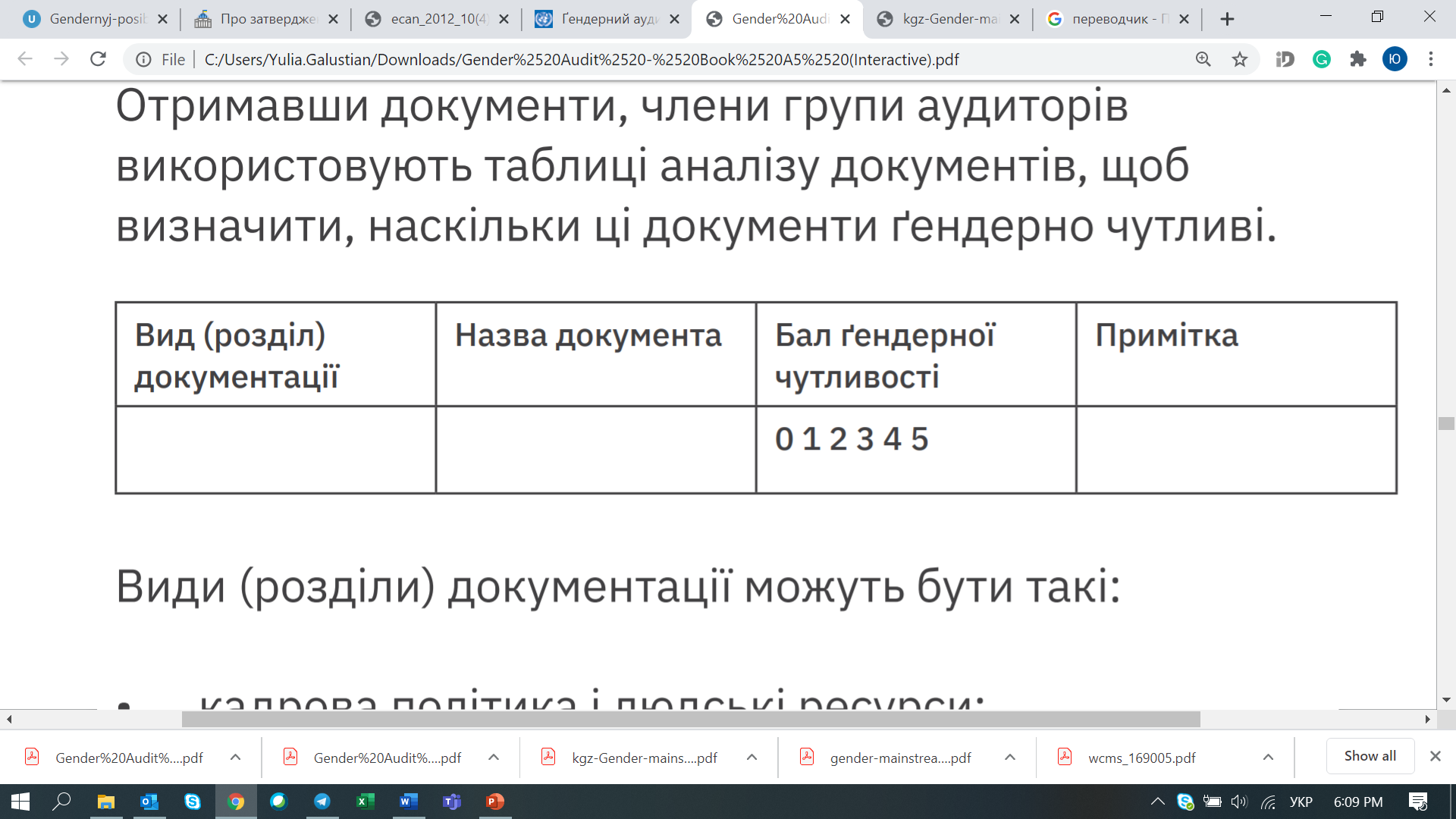 0 — документ зовсім не відповідає забезпеченню ґендерного балансу (комплексний ґендерний підхід не спостерігається);
1 — документ відповідає незначною мірою (на 10–25%);
2 — документ відповідає середньою мірою (на 26–50%); 
3 — документ відповідає достатньою мірою (на 51–75%); 
4 — документ відповідає майже повною мірою (на 76– 95%); 
5 — документ відповідає повною мірою (на 96–100%) (в усьому документі наскрізно спостерігається комплексний ґендерний підхід).
PRESENTED BY THE USAID ENERGY SECURITY PROJECT
13
Оцінюючи зображення, необхідно пам’ятати про:
рівність
різноманітність
чутливість
Зображення, фотографії та малюнки мають передавати послання, що просувають ґендерну рівність, а не стереотипні ролі жінок і чоловіків
Зображення мають змальовувати різноманітність ґендерних ролей, показуючи жінок і чоловіків в однаковому статусі. 
Слід уникати спільних зображень чоловіків і жінок, де чоловіки показані в активному і впевненому образі, а жінки — в пасивній ролі. 
Зображення мають відповідати принципам ґендерної чутливості та етнічної різноманітності.
PRESENTED BY THE USAID ENERGY SECURITY PROJECT
14
PRESENTED BY THE USAID ENERGY SECURITY PROJECT
15
PRESENTED BY THE USAID ENERGY SECURITY PROJECT
16
Проведення індивідуальних співбесід та фокус-груп
PRESENTED BY THE USAID ENERGY SECURITY PROJECT
17
Приблизний план проведення фокус-групи
вітання і вступ; 
обговорення конфіденційності; 
представлення узагальнених результатів опитування з використанням презентації PowerPoint; 
представлення узагальнених результатів аналізу документів; 
обговорення чотирьох елементів ґендерної інтеграції в організації; 
обговорення з учасниками(-цями) їхніх уявлень про ґендерно чутливу організацію; 
обговорення рекомендацій.
PRESENTED BY THE USAID ENERGY SECURITY PROJECT
18
Напрями проведення гендерного аудиту
політика підприємства щодо забезпечення рівних прав та можливостей жінок і чоловіків (аналіз процесів прийняття рішень та участі в них жінок і чоловіків, статистичних та адміністративних даних, які характеризують діяльність підприємства, установи, організації у цій сфері);





інформування (аналіз інформаційного забезпечення та висвітлення діяльності підприємства, установи, організації, у тому числі на їхніх офіційних веб-сайтах, з точки зору дотримання принципу забезпечення рівних прав та можливостей жінок і чоловіків, навчальних друкованих та електронних інформаційно-роз’яснювальних матеріалів (інформаційних бюлетнів, брошур, плакатів, буклетів, відеоматеріалів, публікацій, фотографій, малюнків);
PRESENTED BY THE USAID ENERGY SECURITY PROJECT
19
Напрями проведення гендерного аудиту
кадровий потенціал та людські ресурси (гендерний аналіз кадрової політики та кадрового складу, причин плинності кадрів, розмірів оплати праці та винагороди працівників, індивідуальних програм професійного розвитку, результатів оцінювання працівників, а також виявлення ступеня розуміння принципу забезпечення рівних прав та можливостей жінок і чоловіків та наявних знань як у керівництва, так і в працівників, визначення потреб у навчанні з питань гендерної рівності);

умови праці (аналіз механізмів забезпечення безпеки праці, пільг і гарантій для працівників з дітьми, охорони материнства);
корпоративна та організаційна культура (аналіз системи цінностей підприємства, установи, організації, внутрішніх механізмів забезпечення рівних прав та можливостей жінок і чоловіків на підприємстві, в установі, організації, комунікації між працівниками).
PRESENTED BY THE USAID ENERGY SECURITY PROJECT
20
Приклад гендерного аудиту

ДП «Оператор ринку»
PRESENTED BY THE USAID ENERGY SECURITY PROJECT
21
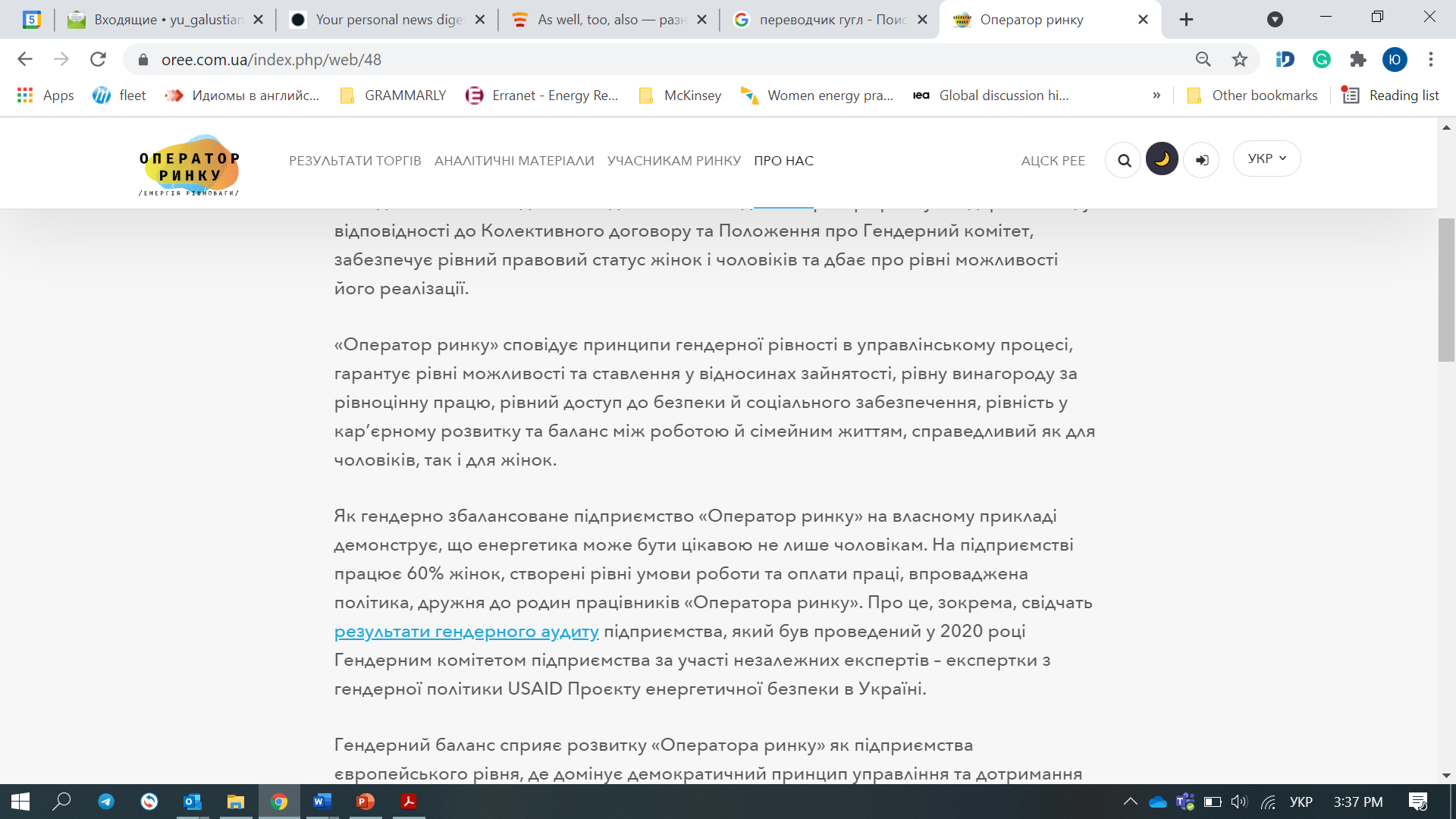 PRESENTED BY THE USAID ENERGY SECURITY PROJECT
22